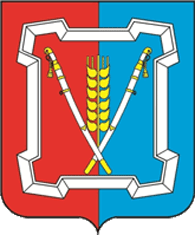 Бюджет для граждан  
Решение «О бюджете 
Курского муниципального района Ставропольского края 
на 2016 год»
При формировании основных параметров 
решения были учтены: 

Основные направления налоговой  
     политики

  Основные направления бюджетной   
     политики

 Основные направления долговой 
    политики
Уровни бюджетной системы 
Российской Федерации
Бюджет Российской Федерации 
(федеральный бюджет, бюджеты государственных внебюджетных фондов Российской Федерации)
Бюджеты субъектов Российской Федерации (региональный бюджет, бюджеты территориальных внебюджетных фондов обязательного медицинского страхования)
Местные бюджеты муниципальных образований
Бюджетная классификация:
Каждой сумме в бюджете присваивается определенный цифровой код, который полностью характеризует эту сумму, – код бюджетной классификации (КБК).
Классификация денежных средств бюджета кодами помогает легко отфильтровывать суммы с нужными показателями указанием соответствующего кода.
Единая система КБК при планировании, исполнении бюджета и составлении отчетности обеспечивает единство учета и сопоставимость показателей бюджетов.
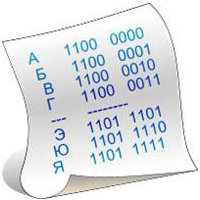 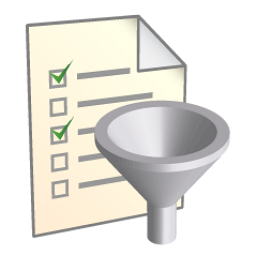 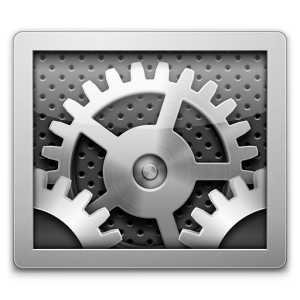 Гражданин в бюджетном процессе – воздействие на бюджетный процесс
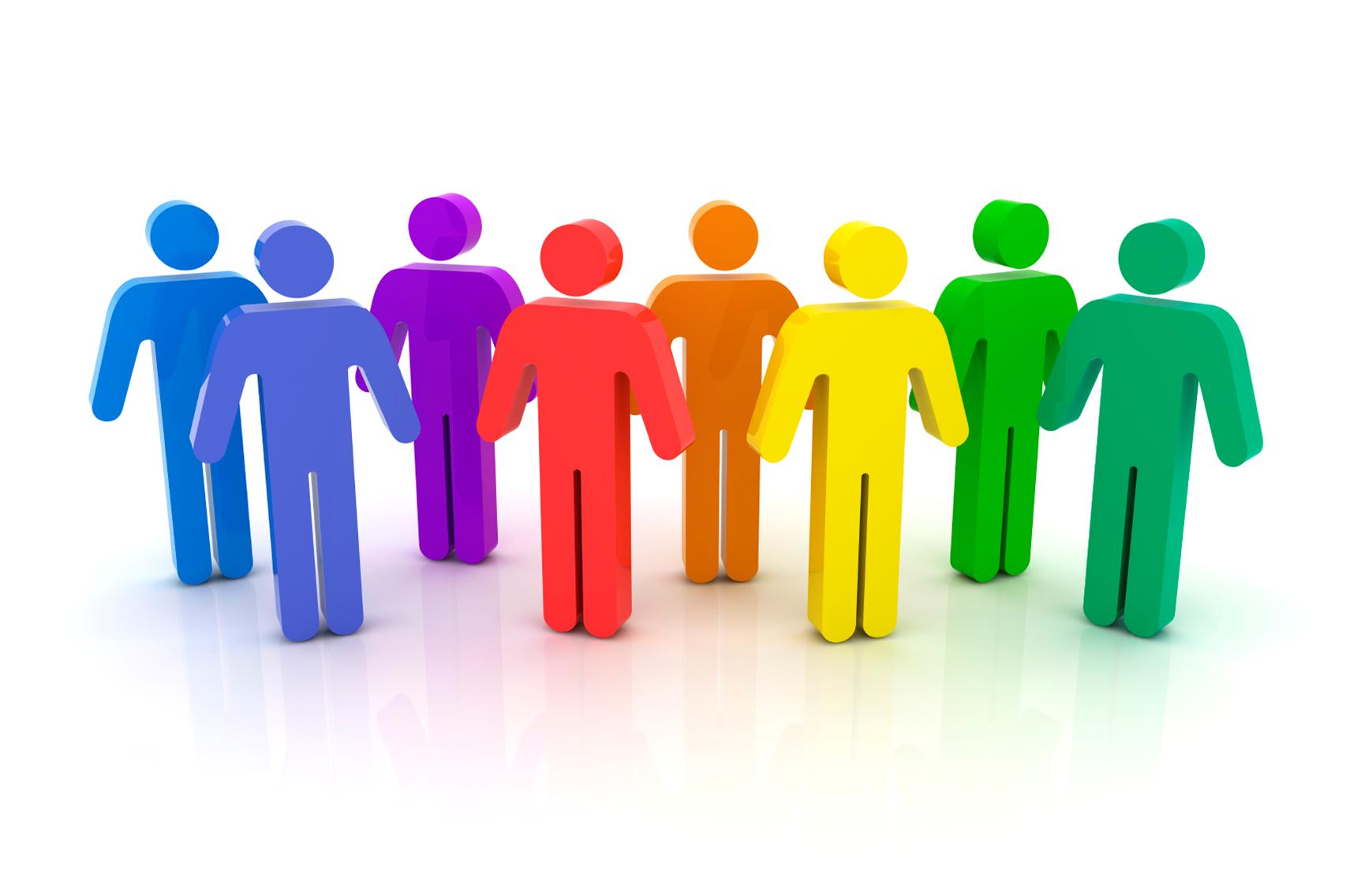 Публичные обсуждения программ развития Курского муниципального района Ставропольского края (размещаются на сайте администрации)
Оценка качества муниципальных услуг (участие в социологических опросах)
Публичные слушания проекта решения совета КМР СК о бюджете на очередной финансовый год (ежегодно в ноябре)
Публичные слушания проекта решения совета КМР СК об исполнении бюджета (ежегодно в мае)
Бюджет – это план доходов и расходов          
                 на определенный период
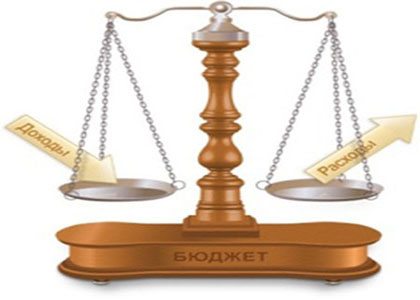 Доходы бюджета  - поступающие в              
 бюджет денежные средства
Расходы бюджета - выплачиваемые из бюджета денежные средства
Дефицит бюджета – превышение расходов бюджета над его доходами
Профицит бюджета – превышение доходов бюджета над его расходами
Закон и решение о бюджете
Местный бюджет:
Решение о бюджете 
принимается местным 
представительным органом

Бюджет субъекта РФ:
 Региональный «Закон о бюджете» 
принимается законодательным органом региона

Федеральный бюджет: 
Федеральный «Закон о бюджете» 
принимается Государственной Думой РФ

Основные принципы: 
Бюджетный кодекс РФ принимается 
Государственной Думой РФ.
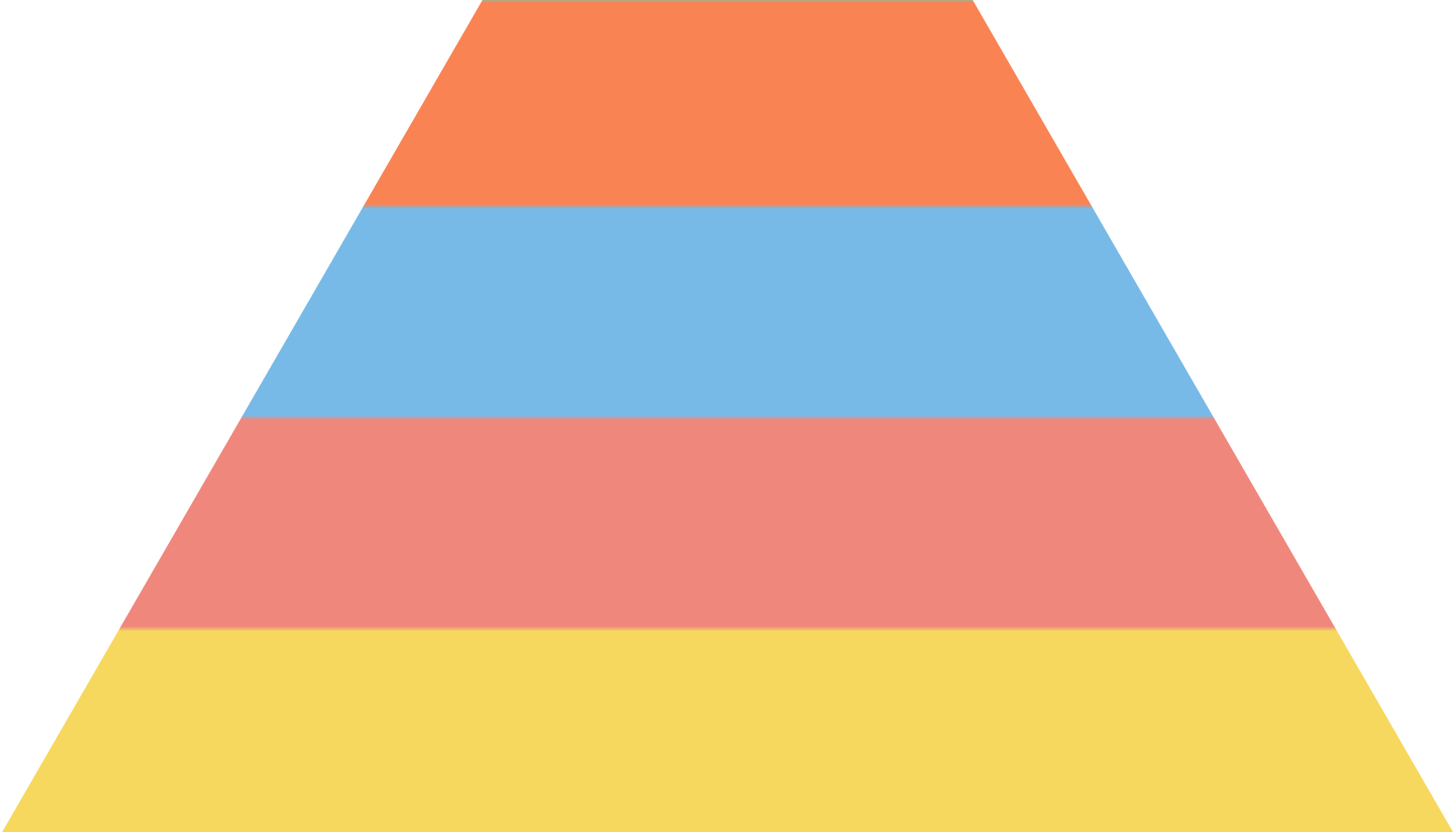 ДОХОДЫ МЕСТНОГО БЮДЖЕТА
Доходы бюджета – поступающие в бюджет денежные средства, за исключением средств, являющихся источниками финансирования дефицита бюджета
ТИПЫ ДОХОДОВ
НАЛОГОВЫЕ
БЕЗВОЗМЕЗДНЫЕ ПОСТУПЛЕНИЯ
НЕНАЛОГОВЫЕ
-     арендная плата за земельные участки
-     продажа земельных участков
доходы от сдачи в аренду имущества
-     платежи от муниципаль-ных унитарных пред-приятий
 -    плата за негативное воз-действие на окружаю-щую среду
-     доходы от оказания платных услуг 
штрафы, санкции, 
      возмещение ущерба
дотации
субвенции
субсидии 
иные межбюджетные трансферты
налог на доход физических лиц (НДФЛ) 
единый налог на вмененный доход (ЕНВД)
единый сельскохозяйственный налог  (ЕСХН)
акцизы 
государственная пошлина
Безвозмездные поступления
Межбюджетные трансферты – это денежные средства, перечисляемые из одного уровня бюджета другому
Дотации трансферты без определения конкретной цели использования средств.
карманные деньги ребенка
Субвенции трансферты на финансирование переданных полномочий.
деньги ребенку на покупки по списку
Субсидии трансферты на условиях долевого софинансирования расходов.
добавить деньги ребенку на его покупку
СТРУКТУРА НАЛОГОВЫХ ДОХОДОВ
СТРУКТУРА НЕНАЛОГОВЫХ ДОХОДОВ
ОБЪЕМ СОБСТВЕННЫХ ДОХОДОВ 
МЕСТНОГО БЮДЖЕТА
тыс. рублей
156 191,12
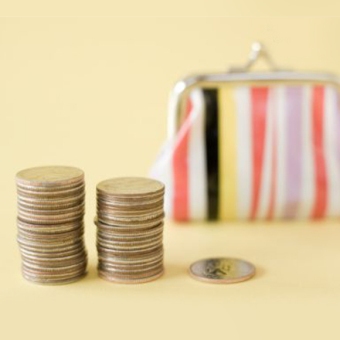 СТРУКТУРА БЕЗВОЗМЕЗДНЫХ ПОСТУПЛЕНИЙ
ОБЩИЙ ОБЪЕМ БЕЗВОЗМЕЗДНЫХ ПОСТУПЛЕНИЙ В БЮДЖЕТ
тыс. рублей
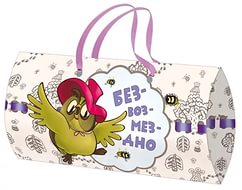 СТРУКТУРА БЕЗВОЗМЕЗДНЫХ ПОСТУПЛЕНИЙ
тыс. рублей
2015 год
2016 год
ДОТАЦИИ НА ВЫРАВНИВАНИЕ БЮДЖЕТНОЙ ОБЕСПЕЧЕННОСТИ И СБАЛАНСИРОВАННОСТИ  
        БЮДЖЕТОВ
        
        СУБСИДИИ, СУБВЕНЦИИ И  ИНЫЕ МЕЖБЮДЖЕТНЫЕ ТРАНСФЕРТЫ
ОБЩИЙ ОБЪЕМ ДОХОДОВ 
МЕСТНОГО БЮДЖЕТА НА 2016 ГОД
тыс. рублей
1 106 686,72
Собственные доходы

156 191,12
Безвозмездные поступления  


  950 495,60
Основные подходы по формированию бюджетных ассигнований
Решение совета Курского муниципаль-
ного района Ставропольского края от
11 декабря 2014 № 144   «О бюджете
Курского муниципального района
Ставропольского края на 2015 год и
 плановый период 2016-2017 годов»
Уменьшение базовых показателей 
на суммы расходов:

дополнительно предусмотренные на 2015 год и носящие единовременный характер расходы на реализацию решений, срок действия которых ограничен плановым периодом
Увеличение базовых показателей:

на содержание новой сети учреждений, вводимой в 2016 году, принятой по результатам сверки исходных данных, по учреждениям социально-культурной сферы
Программная структура расходов местного бюджета на 2016 год
09. Развитие малого 
и среднего бизнеса, потребительского рынка, снижение административных барьеров
01. Развитие 
образования
05. Молодежная политика
10. Развитие коммунального хозяйства, транспортной сис-темы и обеспечение безопас-ности дорожного движения
02. Социальная 
поддержка граждан
06. Управление имуществом
03. Сохранение и развитие культуры
07. Управление финансами
11. Развитие сельского хозяйства
04. Развитие физической культуры и спорта
08. Защита населения и территории Курского района от чрезвычайных ситуаций
12. Межнациональные отношения и поддержка казачества
01. РАЗВИТИЕ ОБРАЗОВАНИЯ
тыс. рублей
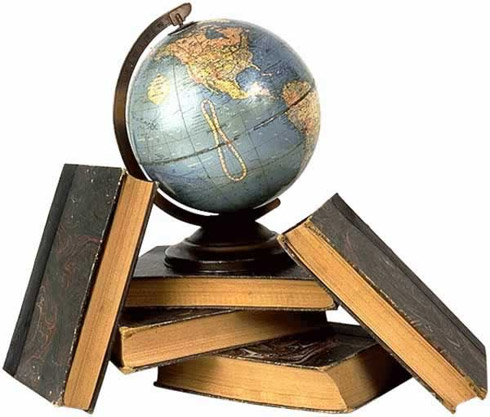 02. СОЦИАЛЬНАЯ ПОДДЕРЖКА ГРАЖДАН
тыс. рублей
03. СОХРАНЕНИЕ И РАЗВИТИЕ КУЛЬТУРЫ
тыс. рублей
04. РАЗВИТИЕ ФИЗИЧЕСКОЙ КУЛЬТУРЫ И СПОРТА
тыс. рублей
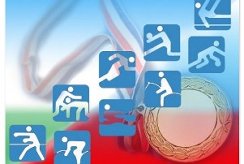 05. МОЛОДЕЖНАЯ ПОЛИТИКА
тыс. рублей
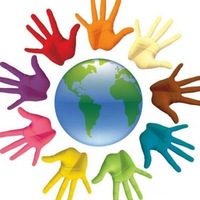 06. УПРАВЛЕНИЕ ИМУЩЕСТВОМ
тыс. рублей
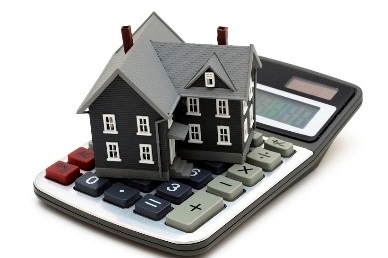 07. УПРАВЛЕНИЕ ФИНАНСАМИ
тыс. рублей
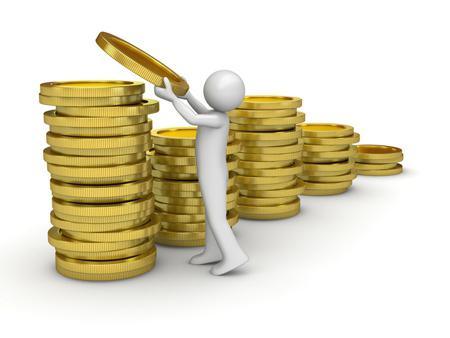 08. ЗАЩИТА НАСЕЛЕНИЯ И ТЕРРИТОРИИ КУРСКОГО РАЙОНА СТАВРОПОЛЬСКОГО КРАЯ  ОТ ЧРЕЗВЫЧАЙНЫХ СИТУАЦИЙ
тыс. рублей
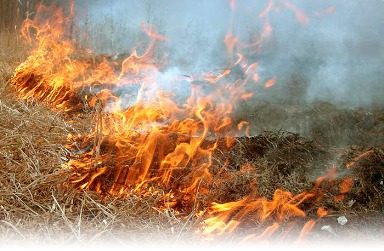 09. РАЗВИТИЕ МАЛОГО И СРЕДНЕГО БИЗНЕСА, ПОТРЕБИТЕЛЬСКОГО РЫНКА, СНИЖЕНИЕ АДМИНИСТРАТИВНЫХ БАРЬЕРОВ
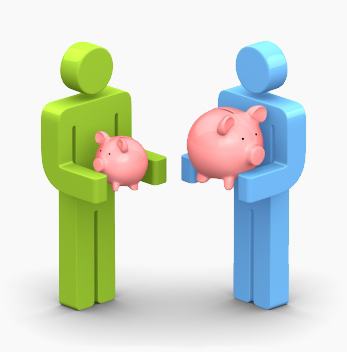 тыс. рублей
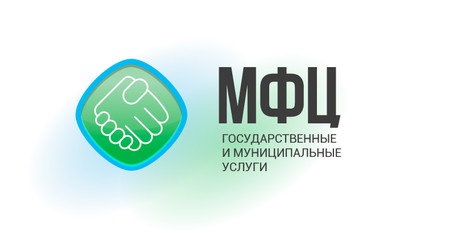 8 859,08
2016 год
10. РАЗВИТИЕ КОММУНАЛЬНОГО ХОЗЯЙСТВА, ТРАНСПОРТНОЙ СИСТЕМЫ И ОБЕСПЕЧЕНИЕ БЕЗОПАСНОСТИ ДОРОЖНОГО ДВИЖЕНИЯ
тыс. рублей
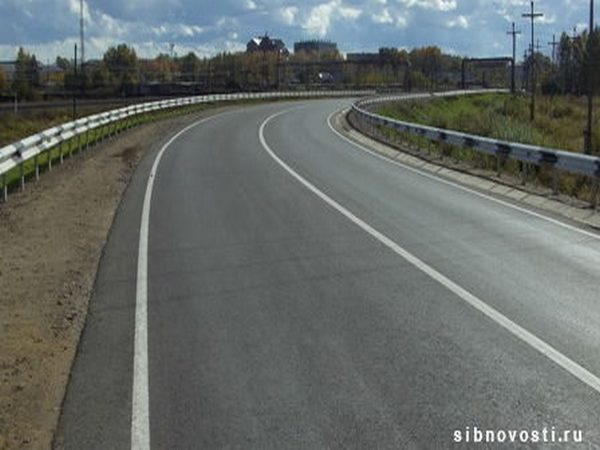 11. РАЗВИТИЕ СЕЛЬСКОГО ХОЗЯЙСТВА
тыс. рублей
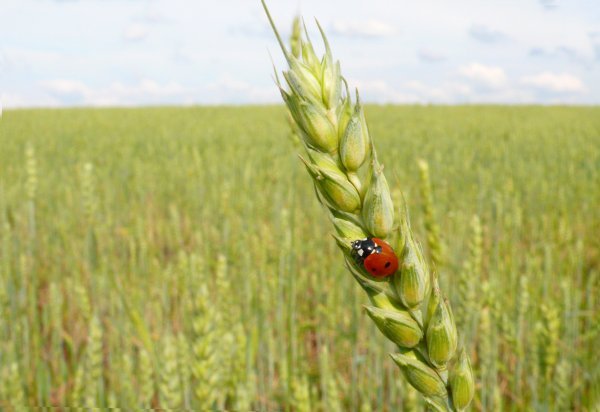 12. МЕЖНАЦИОНАЛЬНЫЕ ОТНОШЕНИЯ И ПОДДЕРЖКА КАЗАЧЕСТВА
тыс. рублей
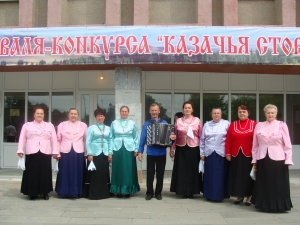 НЕПРОГРАММНЫЕ НАПРАВЛЕНИЯ
тыс. рублей
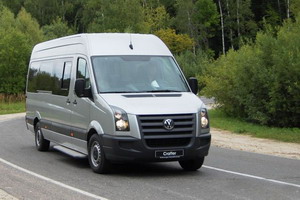 ОБЕСПЕЧЕНИЕ УСЛОВИЙ ДЛЯ РАЗВИТИЯ ФИЗИЧЕСКОЙ КУЛЬТУРЫ И МАССОВОГО СПОРТА НА ТЕРРИТОРИИ КУРСКОГО МУНИЦИПАЛЬНОГО РАЙОНА (приобретение автобуса для обеспечения подвоза детей и молодежи к местам проведения спортивных сборов и мероприятий)
53 277,87
в том числе:
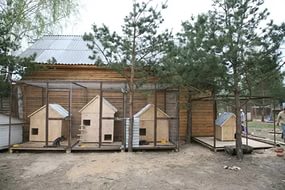 РАСХОДЫ, СВЯЗАННЫЕ С ОРГАНИЗАЦИЕЙ И ОСУЩЕСТВЛЕНИЕМ МЕРОПРИЯТИЙ ПО ТЕРРИТОРИАЛЬНОЙ ОБОРОНЕ И ГРАЖДАНСКОЙ ОБОРОНЕ, ЗАЩИТЕ НАСЕЛЕНИЯ И ТЕРРИТОРИИ МУНИЦИПАЛЬНОГО РАЙОНА ОТ ЧРЕЗВЫЧАЙНЫХ СИТУАЦИЙ ПРИРОДНОГО И ТЕХНОГЕННОГО ХАРАКТЕРА  (приобретение систем оповещения населения о ЧС на объектах социального значения)
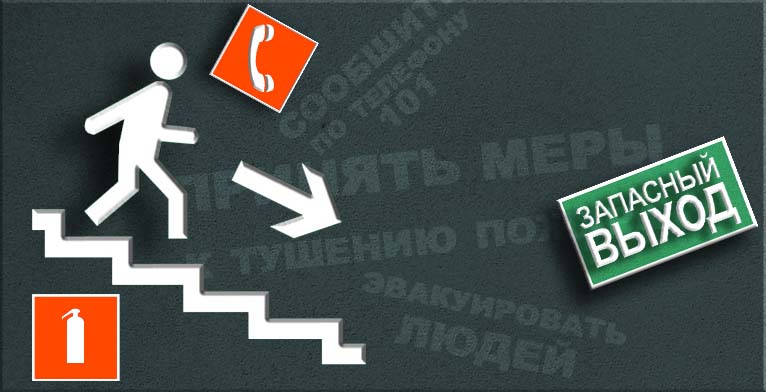 ПРОВЕДЕНИЕ МЕРОПРИЯТИЙ НА ТЕРРИТОРИИ СТАВРОПОЛЬСКОГО КРАЯ  ПО ОТЛОВУ И СОДЕРЖАНИЮ БЕЗНАДЗОРНЫХ ЖИВОТНЫХ
БЮДЖЕТ КУРСКОГО  МУНИЦИПАЛЬНОГО  РАЙОНА  НА  2016 ГОД
тыс. рублей
ДОХОДЫ
РАСХОДЫ
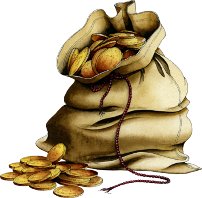 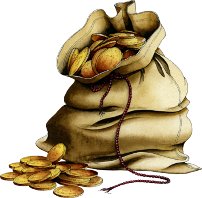 1 106 686,72
1 106 686,72
СТРУКТУРА КОНСОЛИДИРОВАННОГО БЮДЖЕТА КУРСКОГО МУНИЦИПАЛЬНОГО РАЙОНА
Совет КМР СК
 Администрация КМР СК
 Финансовое управление АКМР СК
 Отдел образования АКМР СК
 МКУ культуры «Управление культуры» КМР СК
 Управление труда и социальной защиты населения АКМР СК
МКУ «Комитет по физической культуре и спорту» КМР СК
  МКУ «Центр по работе с молодежью» КМР СК 
 Отдел сельского хозяйства и охраны окружающей среды АКМР СК
бюджет района
КОНСОЛИДИРОВАННЫЙ БЮДЖЕТ КУРСКОГО МУНИЦИПАЛЬНОГО РАЙОНА
бюджеты поселений
МО Балтийского с/с
МО Галюгаевского с/с
МО Кановского с/с
МО Курского с/с
МО Мирненского с/с
МО Полтавского с/с
Ростовановский с/с
МО Рощинского с/с
МО Русского с/с
МО Серноводского с/с
МО ст.Стодеревской
МО с.Эдиссия
ДЕМОГРАФИЧЕСКИЕ ПОКАЗАТЕЛИ
тыс. человек
ОЖИДАЕМАЯ ПРОДОЛЖИТЕЛЬНОСТЬ ЖИЗНИ
число лет
ТРУД И ЗАНЯТОСТЬ
тыс. человек
ТРУД И ЗАНЯТОСТЬ
млн. рублей
СРЕДНЕМЕСЯЧНАЯ ЗАРАБОТНАЯ ПЛАТА
тыс. рублей
ОБРАЗОВАНИЕ
тыс. человек
СЕЛЬСКОЕ ХОЗЯЙСТВО
млн. рублей
ПРОИЗВОДСТВО ВАЖНЕЙШИХ ВИДОВ ПРОДУКЦИИ
тыс. тонн, 
млн. штук
ПРОИЗВОДСТВО ВАЖНЕЙШИХ ВИДОВ ПРОДУКЦИИ
тыс. тонн
ОБЕСПЕЧЕННОСТЬ
единиц
ОБЕСПЕЧЕННОСТЬ
тыс. человек
ПРОГНОЗ
социально-экономического развития  Курского района Ставропольского края
Контактная информация:

      Финансовое управление 
администрации Курского муниципального района Ставропольского края
     Начальник Финансового управления -Татьяна Иосифовна Бондаренко

Адрес: 357850, Ставропольский край, Курский район, 
станица Курская, пер. Октябрьский, 16 

Телефон для обращения граждан: 8(879-64) 6-27-99, 6-55-54; 
факс: 8(879-64) 6-27-99. 
Электронная почта : fukursk@mail.ru 
График работы: понедельник -  пятница
 с 8:00 до 16:00, перерыв с 12:00 до 13:00